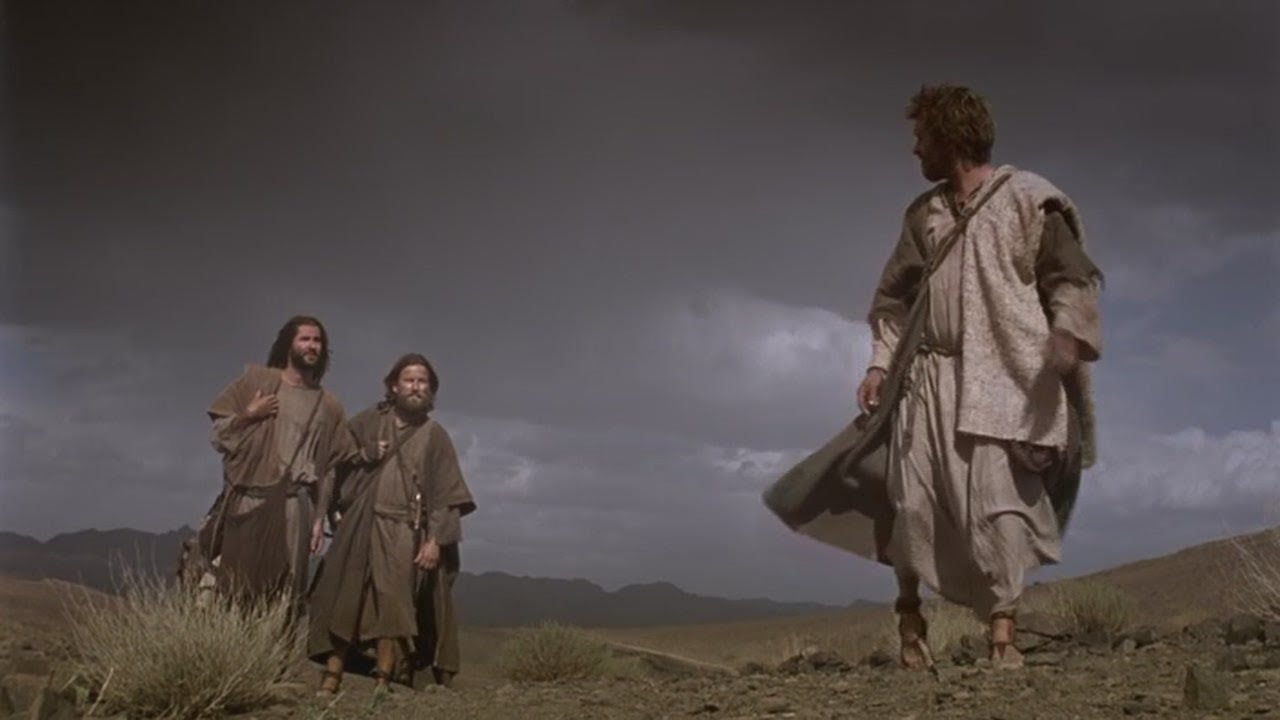 THE EULOGY OF JESUS
THE EFFECTS OF DESPAIR
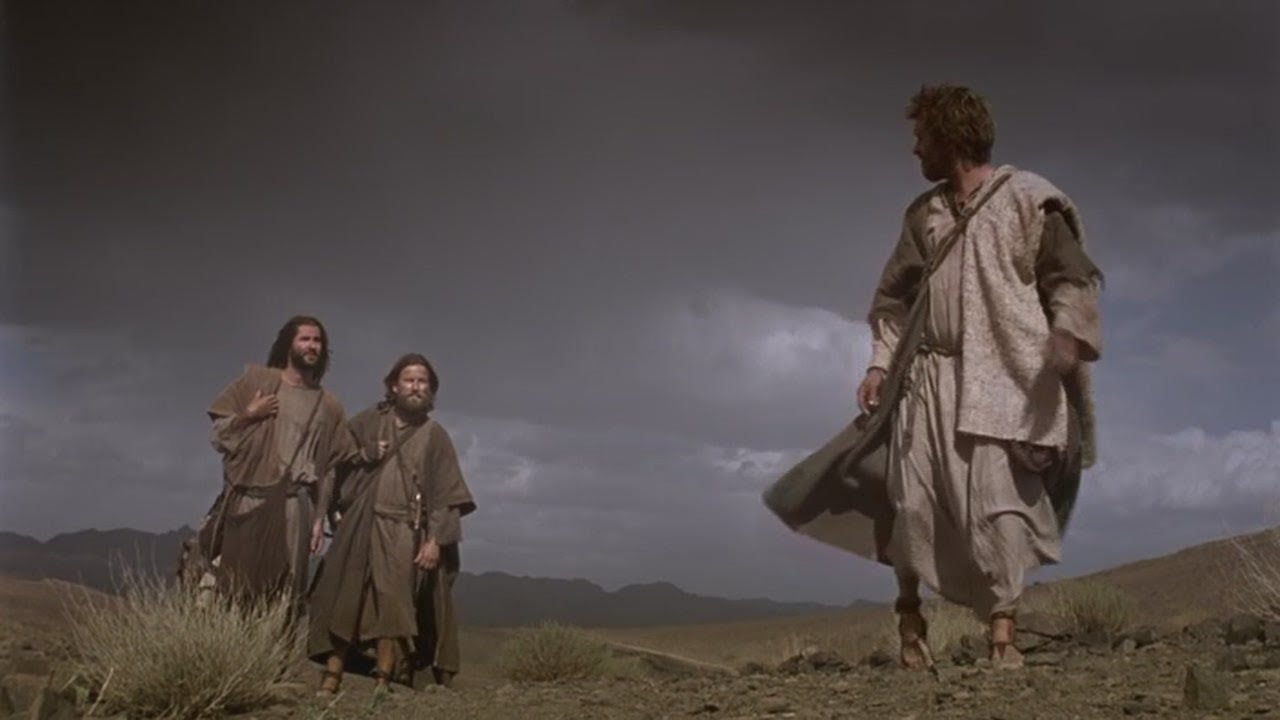 DISASSOCIATE
DIGRESS
DOUBT